Как хакернуть порты ВВ
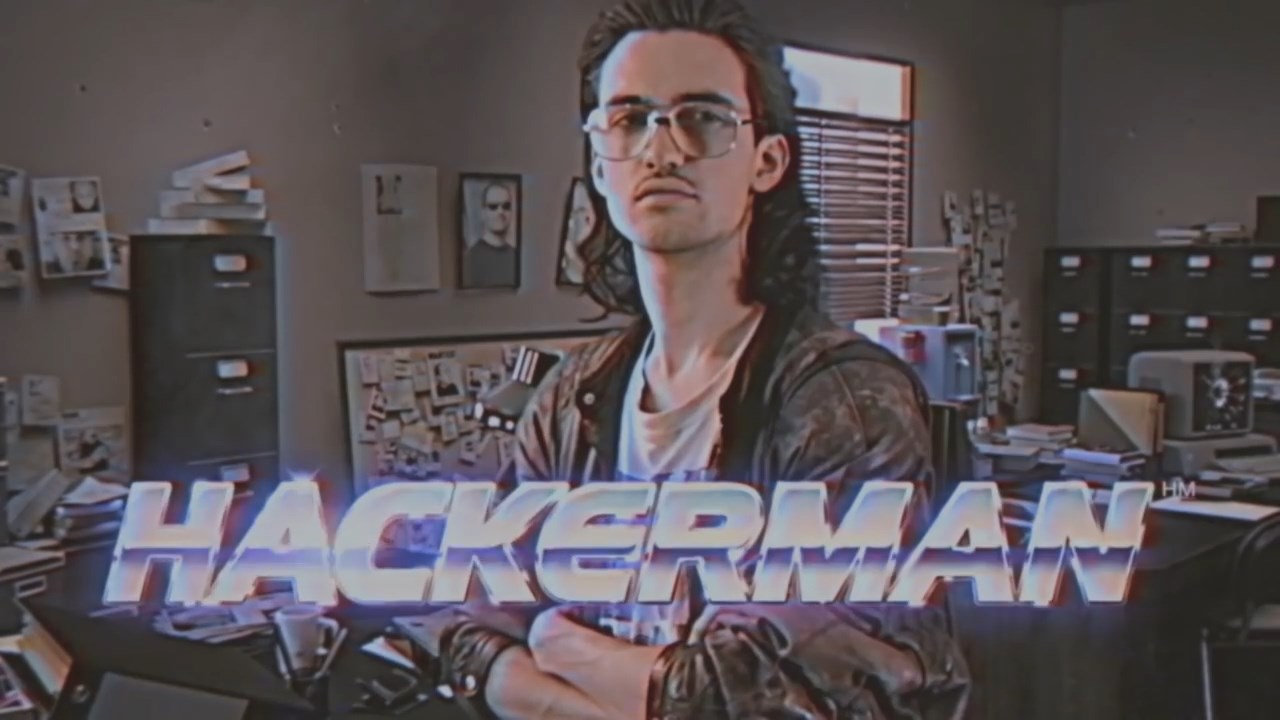 Схемотехника порта ВВ
Регистры портов ввода/вывода
Для управления каждым из портов ВВ имеются три 8-разрядных регистра: DDRx, PORTx и PINx. 

Каждый бит регистра соответствуют только одной ножке микроконтроллера
DDRD = 0b11111111;  // все ножки порта D на вывод
 PORTD = 0b11110000; // половину диодов зажечь, половину погасить
Что попробовать
Зажечь все диоды
Погасить все диоды
Половину диодов зажечь, остальные погасить
Помигать диодами
Пример кода
#include <avr/io.h> // для определения DDRx, PORTx, PINx
int main()
{
    // конфигурирование портов
    DDRA = 0b00000000; // порт А на ввод (кнопки)
    PORTA = 0b11110000; // включить подтягивающие резисторы порта А
    DDRB = 0b11111111;  // порт B на вывод

    // операции ввода/вывода
    while (1)
    {
        char port_value = PINA; // чтение текущего значения порта А
        if (port_value == 0b11111111)
            PORTB = 0b00000000;     // запись данных порт B
        else
            PORTB = 0b10101010;     // запись данных порт B
    }
    return 0;
}
Временная диаграмма нажатия кнопки
Таблица истинности для функции, регистрирующей момент нажатия
prev = «1» И curr = «0»
Нужно хранить текущее и предыдущее состояние порта ВВ
char prev_value = 0xFF; // предыдущее соответствует не нажатым кн.
while (1)
{
    char curr_value = PIND; // 2. обновили текущее

    char button_was_not_pressed = (prev_value & 0b00010000) == 0;
    char button_is_pressed = (curr_value & 0b00010000) != 0;

    if (button_is_pressed && button_was_not_pressed)
    {
        // нажата 4-я кнопка
    }
    // ... обработка остальных кнопок ...

    prev_value = curr_value; // 1. текущее стало предыдущим
}
Нужно хранить текущее и предыдущее состояние порта ВВ
char prev_value = 0xFF;
while (1)
{
    char curr_value = PIND;

    char button4_was_not_pressed = (prev_value & 0b00010000) != 0;
    char button4_is_pressed = (curr_value & 0b00010000) == 0;

    if (button_is_pressed && button_was_not_pressed)
    {
        // нажата 4-я кнопка
    }
    // ... обработка остальных кнопок ...

    prev_value = curr_value;
}
Логические и побитовые операции
При вычислении логической операции на вход подаются два булевых операнда, на выходе получаем булево значение:
1 && 0 = 0 		1 || 0 = 1
Каждая побитовая операция представляет собой серию логических операции над парами операндов
Логические и побитовые операции
0b011 | 0b101 = ?
0b011 | 0b101 = ?

0b011 & 0b101 = ?
0b011 && 0b101 = ?
Про оформление исходных кодов
Код должен быть правильно отформатирован.

Количество tab'ов должно быть равно количеству открытых операторных скобок. 

Сами операторные скобки сдвигать не надо!

Аргумент «и так же работает!» - не работает. 

Программу выполняет компьютер, но читает человек.
Про оформление исходных кодов
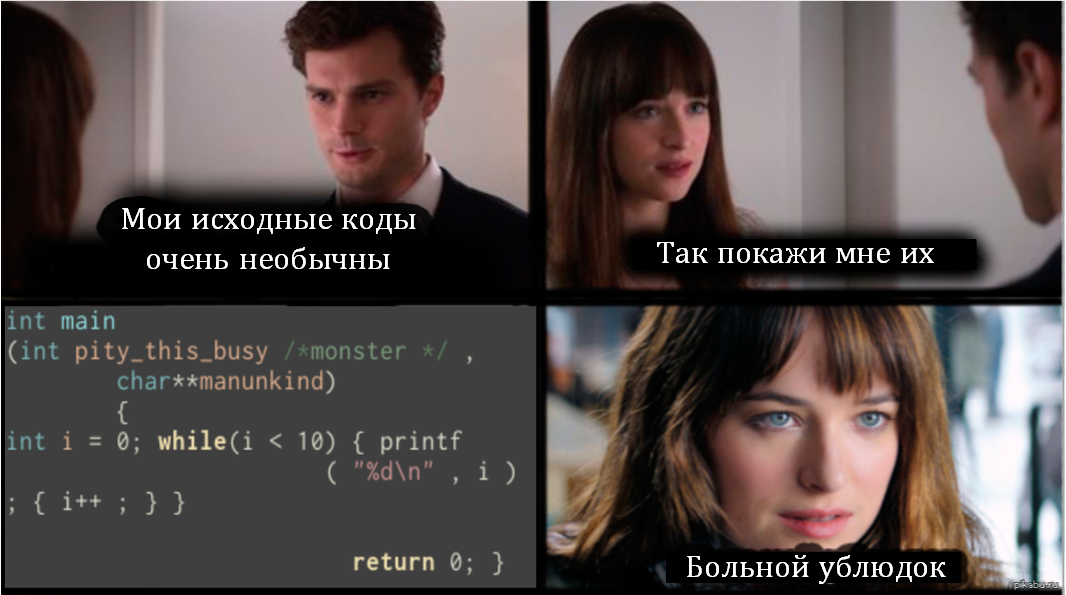